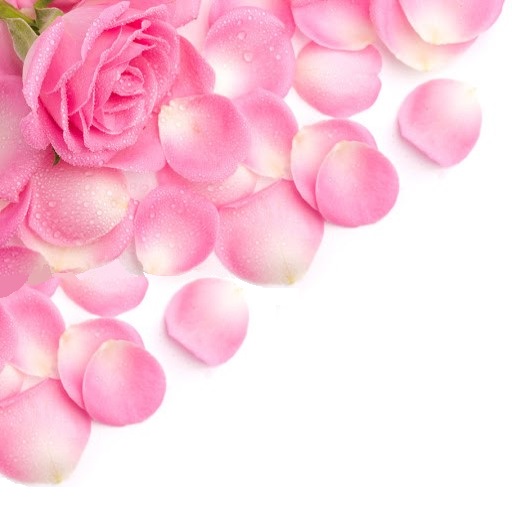 天道酬勤
傳道書 11：4-6
傳道書 11：4-6
4 看風的必不撒種，望雲的必不收割。 
5 風從何道來，骨頭在懷孕婦人的胎中如何長成，你尚且不得知道，這樣，行萬事之神的作為，你更不得知道。 
6 早晨要撒你的種，晚上也不要歇你的手，因為你不知道那一樣發旺，或是早撒的，或是晚撒的，或是兩樣都好。
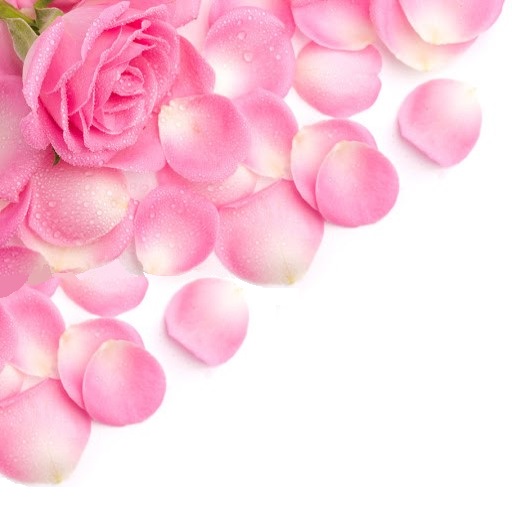 挑戰 是一個新生命的開始
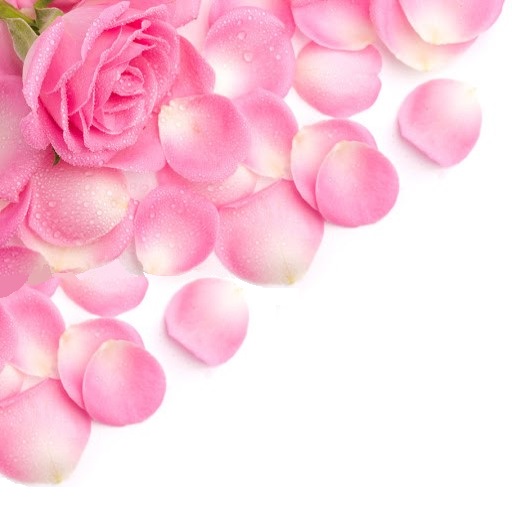 不要因為前面黑暗就不敢往前走
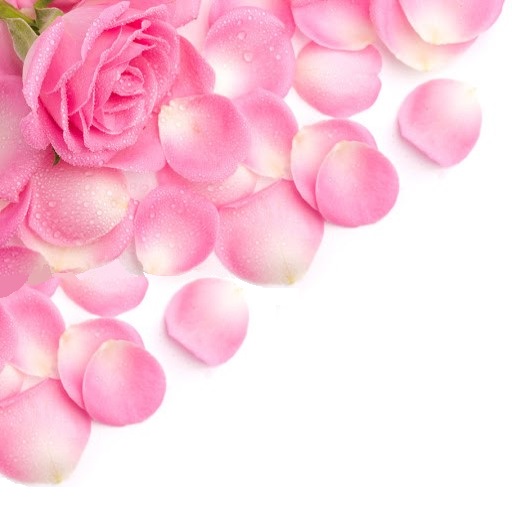 天行健，君子以自强不息
地勢坤，君子以厚德載物
《周易‧象傳》
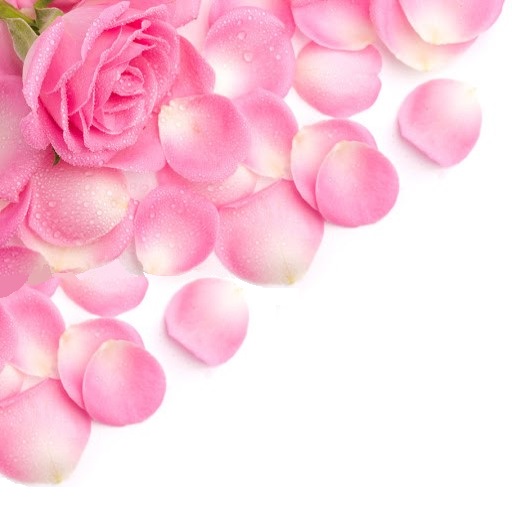 勤奮把天賦變成天才
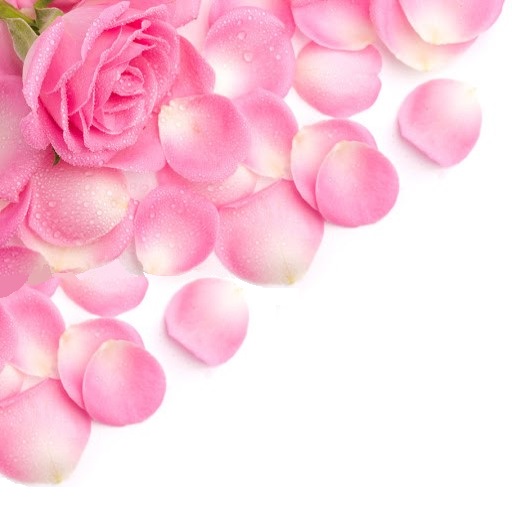 你怎麼跟自己的人生說再見？
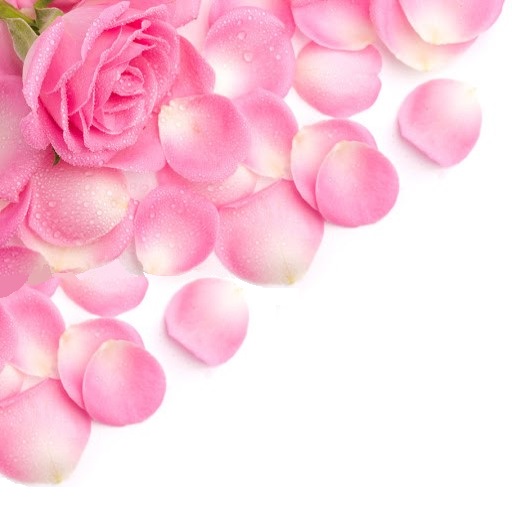 好施捨的，必得豐裕；
滋潤人的，必得滋潤。
（箴言11：25）
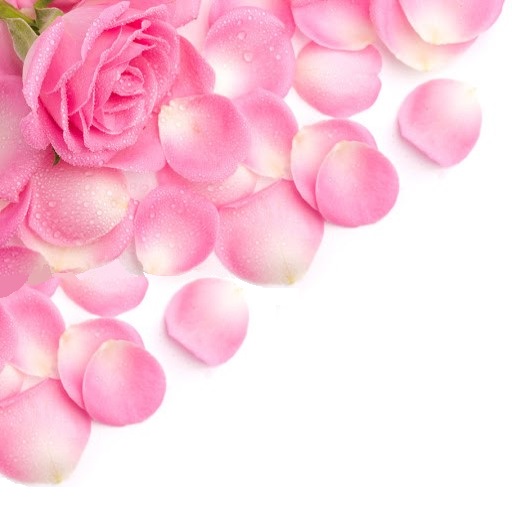 1/2
小小的夢想
藍天是白雲最美的故鄉
大地是小草成長的地方

海洋是河流安歇的暖房
夢想是未來幸福天堂
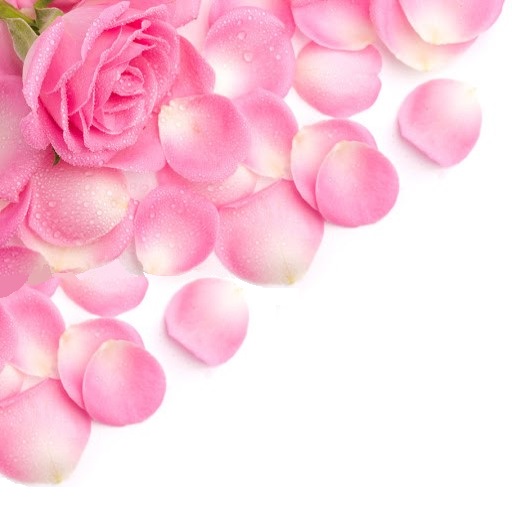 C
小小的夢想能成就大事
只要仰望天父的力量

小小的夢想能改變世界
帶來明天的盼望
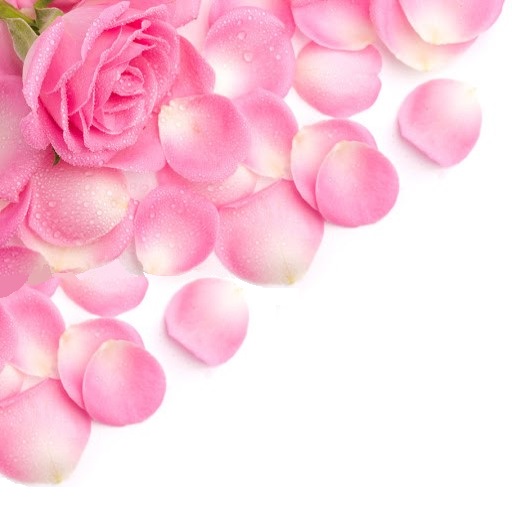 2/2
耶和華是我們的力量
同心來為主傳揚來發光

前面的道路全然交給祂
祂必同在使我們剛強
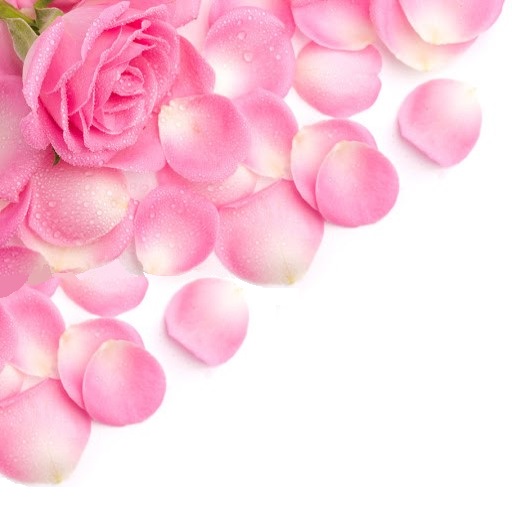 C
小小的夢想能成就大事
只要仰望天父的力量

小小的夢想能改變世界
帶來明天的盼望